Figure 2. Layout of the ProbResist webserver. (A) Top panel: screenshot of the home page beginning with a text search ...
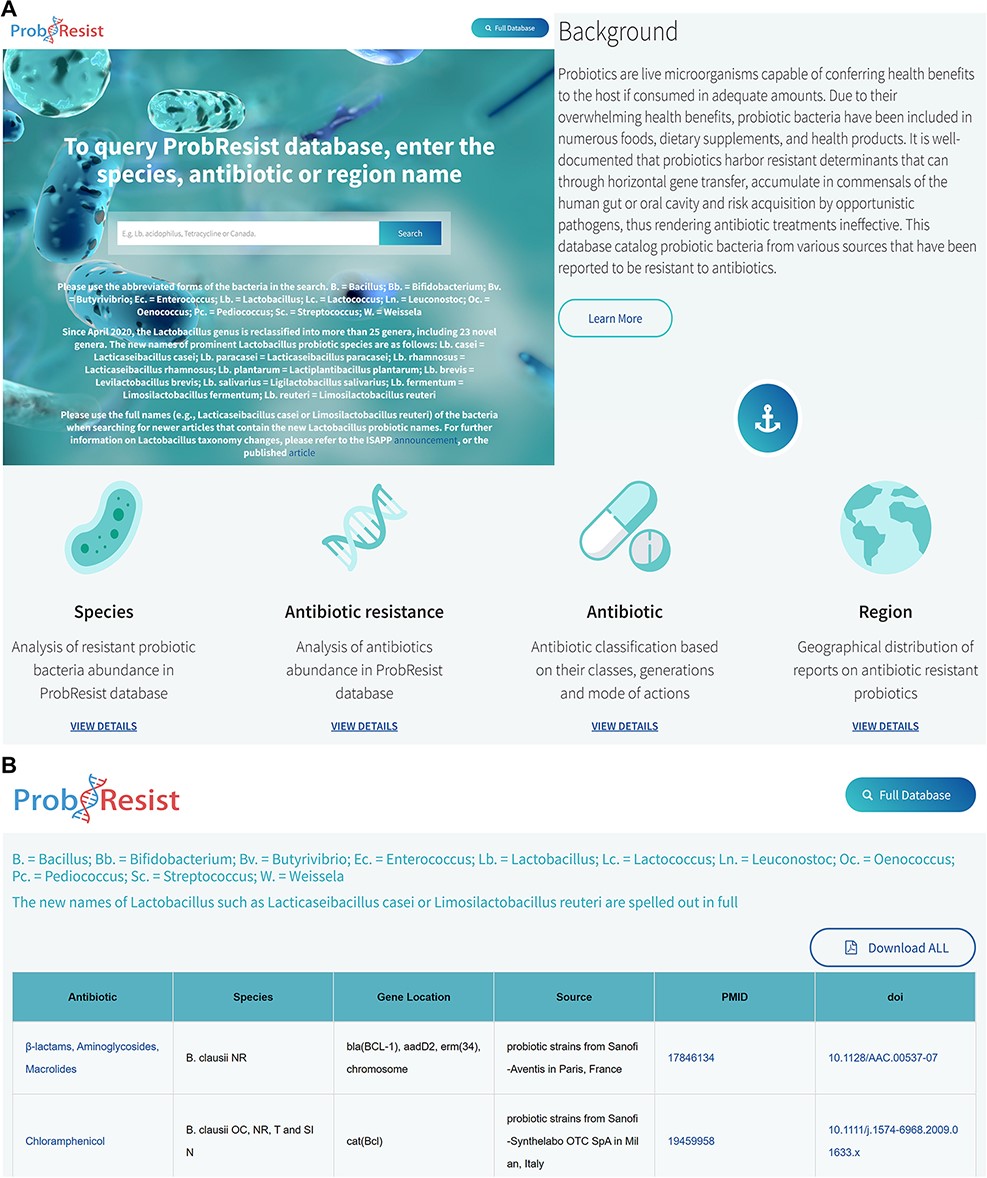 Database (Oxford), Volume 2022, , 2022, baac064, https://doi.org/10.1093/database/baac064
The content of this slide may be subject to copyright: please see the slide notes for details.
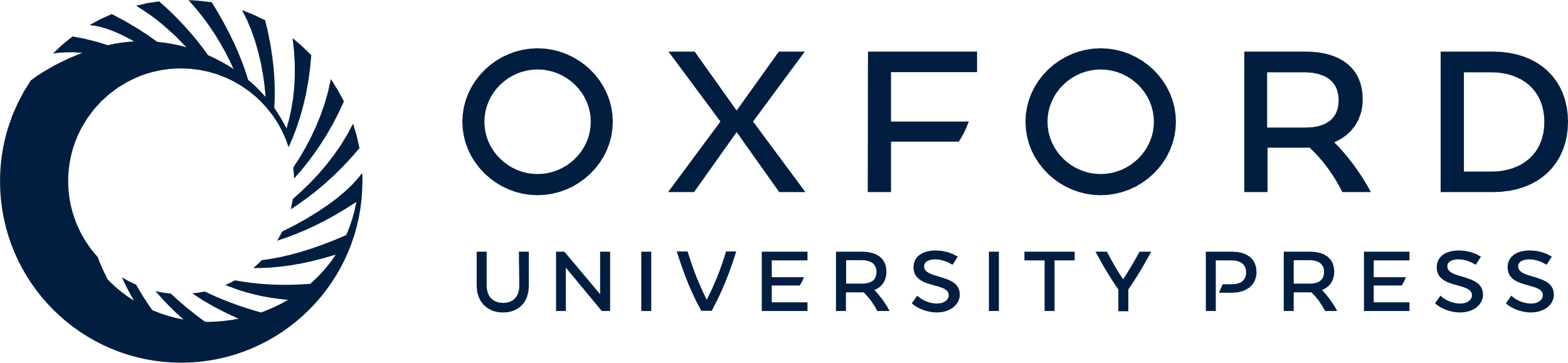 [Speaker Notes: Figure 2. Layout of the ProbResist webserver. (A) Top panel: screenshot of the home page beginning with a text search bar that allows experienced users to quickly query the database from three search options: bacteria species, antibiotic or region/country name. The search bar is accompanied by a detailed instruction and species abbreviation legend to aid user input. Following that, an introduction section containing a brief description of probiotics and antibiotic resistance is provided to aid first time users navigate and extract information from the database. Bottom panel: the next part of the webserver contains general information of the antibiotics as well as a brief analysis of the database organized based on the frequency of the respective species, drug resistance, antibiotic classes and region/country of study. (B) In the result page, retrieved results contain the name of antibiotic, bacteria species, gene name and location, source of isolates, country of study and the unique digital article identifiers PMID and DOI, hyperlinked to the original sources. The website allows users to export their results as Excel.


Unless provided in the caption above, the following copyright applies to the content of this slide: © The Author(s) 2022. Published by Oxford University Press.This is an Open Access article distributed under the terms of the Creative Commons Attribution-NonCommercial License (https://creativecommons.org/licenses/by-nc/4.0/), which permits non-commercial re-use, distribution, and reproduction in any medium, provided the original work is properly cited. For commercial re-use, please contact journals.permissions@oup.com]